What Can Lawyers Do After A Disaster Strikes?
9/22/2020
[Place Your Organization’s Information here]
2
The Emergency Management Cycle
Asses, Analyze & Document
Data alone is not the solution. To plan properly, a lot of analysis needs to be done beforehand.
Damage Assessment, Stabilize & Provide
When a disaster occurs, it is imperative that first responders and other officials have the latest information as soon as possible.
Preparedness
Response
Mitigation
Safe Versus Hot Zones
It’s important to reduce the amount of loss by identifying potential problems and mitigating them in advance.
Short Term & Long Term
Once the event, and the immediate threat to life, property and the environment is over, recovery can begin.
Recovery
3
How to Find a Shelter Near You
Find an open shelter on the American Red Cross Site
Call “211”
“211” covers all 50 states, the District of Columbia, and Puerto Rico. 
Check your local news
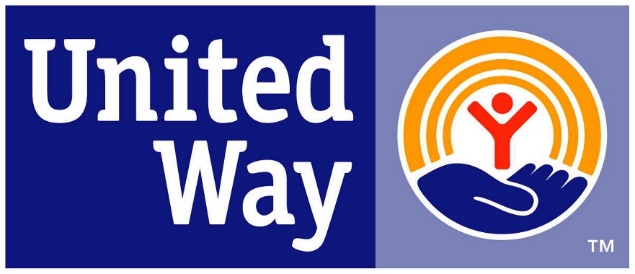 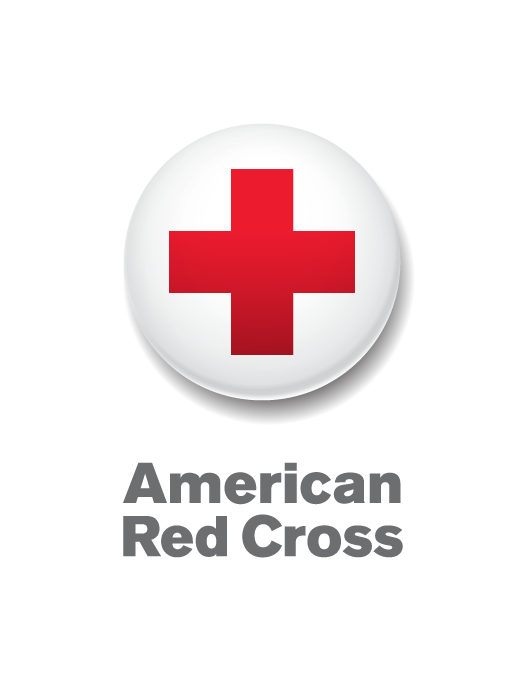 4
Shelters and Disaster Recovery Centers (DRCs)
How to find a shelter near you:
Find an Open Shelter on the American Red Cross Site
Call “211”
“211” covers all 50 states, the District of Columbia, and Puerto Rico. 
Check your local news
This is where outreach for Legal Aid starts! As soon as you can get there safely, GO (and take flyers with you)
FEMA may or may not be there already.  (depends on staging before the disaster)
A MOU between LSC & American Red Cross allows LSC Grantees to conduct outreach at the ARC Shelters and DRCs
LSC programs/pro bono have access to DRCs 
Red Cross shelters often transition to FEMA DRCs
5
Legal Needs After a Disaster
SHORT-TERM
MEDIUM-TERM
LONG-TERM
1 to 6 
WEEKS
AFTER EVENT
1 to 6
MONTHS
AFTER EVENT
6 MONTHSTO YEARS
AFTER EVENT
Housing
Lease Terminations & Evictions
Utility Shutoffs
Security Deposits
Repair Issues
FEMA Applications
Insurance Claims
Document Replacement
Birth Certificates
Driver’s Licenses
Social Security Cards
Deeds
Income Protection
Wage Theft Issues
Unemployment Applications/Appeals
Public Benefits Applications/ Appeals
U.S. Small Business Administration Disaster Loan Applications
Housing & Consumer
FEMA/SBA Appeals
Landlord-Tenant Issues
FEMA/U.S. Department of Housingand Urban Development Rent Subsidy Renewals
Displaced Public Housing Tenant Issues
Foreclosure Prevention
Real Property Title Clearing & Probate
Section 8 Portability
Mobile Home Questions
Repair & Contractor Scams
Insurance Scams & Calm Disputes
Price Gouging
Family & Education
Access to Public Education While Displaced
Powers of Attorney (for care of a child or senior)
Guardianships & Supportive Decision Making
Emergency Custody Modifications
Parenting Order Modifications (new home/school locations)
Domestic Violence Issues(including protective orders)
Housing
Foreclosures
Landlord-Tenant Issues
Flood Insurance Disputes
FEMA Recoupments
Other Housing Disputes
Consumer
Disaster Tax Relief Applicants
Bankruptcies
General Civil
Civil & Disability Rights Cases
Legal Counsel for Community Organizations
6
The Federal Emergency Management Agency (FEMA)
7
How is FEMA assistance implemented?
8
Important Laws and Guidance in Disaster Assistance
44 C. F. R. § 206 – Federal Disaster Assistance
Robert T. Stafford Disaster Relief and Emergency Assistance Act, as amended, and Related Authorities as of August 2016
The Disaster Recovery Reform Act of 2018 (DRRA)
Individual Assistance Program and Policy Guide (IAPPG)
*Note – FEMA is currently in the process of updating the IAPPG to include changes mandated by the DRRA – The new version should be released by 2021
9
The FEMA Process
10
FEMA Application
As soon as possible, disaster survivors should apply for FEMA assistance.
FEMA applications can be filled:
ONLINE - www.DisasterAssistance.gov  
MOBILE - Persons with a smartphone can download the FEMA app at https://www.fema.gov/mobile-app
TELEPHONE - Registration by telephone also is available 
Call  (800) 621-3362. 
For TTY call (800) 462-7585. 
Those who use 711 or Video Relay Service (VRS) can call (800) 621-3362.
IN PERSON – at a Disaster Recovery Center (“DRC”)
Deadline to apply – 60 days after the disaster declaration was made
11
Who can apply?
Only U.S. citizens, non-citizen nationals, or qualified aliens may be eligible for IHP Assistance
Another adult household member meets the eligibility criteria and certifies their citizenship status during the registration process or signs the Declaration and Release form
The parent or guardian of a minor child who is a U.S. citizen, non-citizen national, or qualified alien applies for assistance on behalf of the child, as long as they live in the same household. The parent or legal guardian must register as the co-applicant
12
Individual Assistance (IA)
13
Individual Assistance Programs
Individuals and Households Program (IHP) provides financial assistance and direct services to those who have uninsured or underinsured necessary expenses and serious needs
Disaster Unemployment Assistance (DUA) provides unemployment benefits & re-employment assistance services to survivors
Disaster Legal Services (DLS) supports the provision of legal aid
Mass Care and Emergency Assistance (MC/EA) Program provides life-sustaining services to disaster survivor
Disaster Case Management (DCM) promotes partnership between a case manager and a disaster survivor in order to assess and address a survivor’s verified disaster-caused unmet needs, through a recovery plan
Crisis Counseling Assistance and Training Program (CCP) supports short-term interventions to assist disaster survivors
14
Individuals and Households Program (IHP)
Housing Assistance (HA)
Financial Assistance
Lodging Expense Reimbursement    (LER)
Rental Assistance
Repair
Replacement
Direct Assistance
Multi-Family Lease and Repair (MLR)
Transportable Temporary Housing Units (TTHUs)
Direct Lease
Permanent Housing Construction (PHC)
Other Needs Assistance (ONA) - through the state
SBA Dependent Category
Personal Property, Moving and Storage, and Transportation Assistance
Non-SBA Dependent Category
Funeral, Medical, Dental, Child Care, and assistance for miscellaneous items
15
HA – Financial Assistance
Lodging Expense Reimbursement (LER): Financial assistance to reimburse for hotels, motels, or other short-term lodging while an applicant is displaced from his or her primary residence. 
Rental Assistance: Financial assistance to rent alternate housing accommodations while an applicant is displaced from his or her primary residence.
Repair: Financial assistance to repair an owner-occupied primary residence, utilities, and residential infrastructure, including privately-owned access routes (i.e., driveways, roads, or bridges) to a safe and sanitary living or functioning condition.
Replacement: Financial assistance to help replace an owner-occupied primary residence when the residence is destroyed.
16
HA – Financial Assistance
TIPS AND TRICKS
FEMA Assistance is meant to only repair the house to minimum livable conditions. The assistance is not meant to make you whole! Manage your client’s expectations!
If no suitable housing is available, FEMA can demolish your existing home and either build you a new one or provide a FEMA trailer.
Must meet the following conditions for home replacement:
Home was destroyed by the disaster (and was livable and in use before it)
No insurance coverage
Repair not feasible
Replacement necessary for occupant’s health or safety
FEMA provides rental assistance for people who were displaced by the disaster. 
Occupant receives money to pay the landlord for a short time (1-2 months), then must submit receipts to FEMA to get more rental assistance.
Keep an unmodified copy of all leases and receipts, both from before the disaster and afterward. FEMA can ask you to provide proof of payment!
If there’s too bad of a shortage of rental property, FEMA will find other places to put evacuees, like hotels/motels.
17
HA – Direct assistance
Multi-Family Lease and Repair (MLR): FEMA can enter into a lease with owners of multi-family rental property and make repairs or improvements to provide temporary housing to applicants.
Transportable Temporary Housing Units (TTHUs): FEMA purchases or leases a readily fabricated dwelling (i.e., RV or Manufactured Home), and provides it to eligible applicants for use as temporary housing for a limited period of time. 
Direct Lease: Existing ready-for-occupancy residential property is leased temporarily. If necessary, the property is modified or improved to provide a reasonable accommodation for an eligible applicant with a disability and/or with access and functional needs. 
Permanent Housing Construction (PHC): Home repair and/or construction services provided in insular areas outside the continental U.S. and in other locations where no alternative housing resources are available; and where types of housing assistance FEMA normally provides, such as Rental Assistance or other forms of direct assistance, are unavailable, infeasible, or not cost-effective.
18
Other Needs Assistance (ONA)
IHP provides assistance to individuals and households affected by adisaster to enable them to address necessary expenses and serious needs, which cannot be met through other forms of disaster assistance or insurance.
ONA is typically, but not always, administered and partially funded by the state where the disaster occurred. 
You do not have to file a separate application for ONA! The same application that was filled out for FEMA assistance also applies for ONA.
19
ONA – SBA Dependent
Only applicants who do not qualify for a loan from the SBA may be eligible for assistance for the SBA-dependent category (Personal Property, Moving and Storage, and Transportation Assistance)
Tips and Tricks
Funds must be used the way FEMA/the State tells you to use them.
This is the money you use to replace a destroyed household items, destroyed clothes, damaged appliances, etc.
Make an itemized list of everything that was destroyed. Every single item.
FEMA will only give Transportation assistance if all a household’s vehicles are destroyed.
Vehicles must have been registered and had state minimum insurance at the time of the disaster.
FEMA will need to see an itemized estimate from a certified mechanic.
20
ONA – Non-SBA Dependent
Non-SBA-dependent types of ONA (Funeral, Medical, Dental, Child Care, and assistance for miscellaneous items) may be awarded regardless of the applicant’s SBA status.
21
Critical Needs Assistance (CNA)
An immediate payment to cover immediate needs.
Shorter eligibility process, but applicants must be displaced from their homes.
CNA is limited to $500 per eligible household and will be awarded as a one-time payment. 
Requirements to get CNA:
Must pass FEMA’s identity verification process; 
At registration, must state that they have critical needs and request financial assistance for those needs and expenses;  (This is a question on the FEMA application form)
Their pre-disaster primary residence is located in an area designated for CNA; and 
They are displaced from their pre-disaster primary residence as a result of the disaster.
22
Duplication of Benefits
FEMA won’t give you funds for something if you already got money for it.
Did your insurance cover your damages?
Is this your home where you actually live?
Has some other program/charity fixed the property?
Medicaid portability issues. FEMA will deny costs if Medicaid would cover them, but some portability issues can result in nobody covering those expenses.
23
Disaster Recovery Reform Act of 2018 (DRRA)
24
DRRA
DRRA was signed into law on October 5, 2018.
It is located within §§ 1201-1246 of H.R. 302.
Generally, the changes are effective for disasters declared on or after September 1, 2017.
ONA and HA come from separate “pots” of money. Maximum benefit from any single pot is approximately $34,900 for FY 2019.
Yes, you can get $34,900 to repair your house, and another $34,900 for replacing lost personal property.
This amount changes each year based on inflation.
Rental assistance and certain expenses related to accessibility are not part of these caps.
Exclusions from HA cap: Rental Assistance and certain expenses related to accessibility
Exclusions from ONA cap: Certain expenses related to accessibility
25
State Control of some FEMA IHP Housing Programs
Under the DRRA…
State can administer some categories of HA or leave them to FEMA
These categories are: Direct Housing and Permanent Housing Construction
Other HA programs must always be administered by FEMA
State can administer ONA or leave it up to FEMA to administer
26
Appeals
27
Sec. 423. Appeals of Assistance Decisions (42 U.S.C. 5189a)
(a) Right of Appeal – Any decision regarding eligibility for, from, or amount of assistance under this title may be appealed within 60 days after the date on which the applicant for such assistance is notified of the award or denial of award of such assistance.
(b) Period for Decision – A decision regarding an appeal under subsection (a) of this section shall be rendered within 90 days after the date on which the Federal official designated to administer such appeals receives notice of such appeal.
(c) Rules – the President shall issue rules which provide for the fair and impartial consideration of appeals under this section.
28
Common Reasons for Denial of FEMA Assistance
The applicant’s insurance covers the damage-caused losses; 
The applicant is eligible for other forms of disaster assistance;
The applicant did not have flood insurance as required by FEMA;
The damages sustained to the property are not sufficient damages to the essential living areas or personal property to qualify for FEMA assistance;
FEMA is unable to verify the damaged homeownership and/or its occupancy status;
FEMA finds the damages to the home were not found to be caused by the disaster; or
The damaged property is a vacation home or secondary home.
29
FEMA Appeal
The deadline to appeal is 60 days from the date on the FEMA determination letter
Appeals can be made if … 
FEMA denies you any form of assistance or 
if you think that you did not get the appropriate amount of assistance 
Late appeals may be accepted upon a showing of good cause. 
If FEMA does not respond within 90 days, the appeal will be considered denied as a matter of law. 
The applicant should still call the FEMA helpline to discuss their appeal with an agent to ensure that FEMA is not on a backlog.
30
Contents of a Good FEMA Appeal
On each page, write:
Applicant’s full name;
Applicant’s FEMA application number and disaster number;
Address of applicant’s pre-disaster primary residence;
Applicant’s current phone number and address; and
Last four digits of the applicant’s social security number.
31
Contents of a Good FEMA Appeal
If someone other than the applicant is filing the appeal, the applicant must include a signed statement to authorize the person filing the appeal to represent the applicant. 
Written consent must be signed and dated by the applicant and include the applicant’s full name, date of birth, and current address.
The appeal must include the words, “I appeal” or some variation
The reason for appeal and any law that supports the reason
Documentation and pictures to prove the statements made in the appeal
The following statement before the applicant’s signature or the authorized filer of the appeal: “I declare under penalty of perjury that the information provided is true.”
32
Tips
How did your client register? 
Keep everything updated at all times
Inform FEMA of any address/contact information changes
Regularly check email/mail box
Send in a written request to FEMA to ask for a copy of the file (this can take a long time, so request it as soon as possible)
Seeing the FEMA file allows you to understand what

Have your client document EVERYTHING (pictures from all angles)
Piles of debris
Piles of soggy belongings
Water lines on the walls and doors
Mold/mildew
Wet car
Take pictures during the disaster if you can safely do so
33
Tips
For cars, you need a mechanic estimate that says it is flood damage with contact information
For homes, you need a contractor with documentation that says it was flood damage & contact information
FEMA will deny your client if they cannot get in touch with the mechanic/ contractor
34
FEMA – Proof of Ownership
“Owner-occupied” means that the residence is occupied by:
The legal owner;
A person who does not hold formal title to the residence and pays no rent, but is responsible for the payment of taxes or maintenance of the residence; or
A person who has lifetime occupancy rights with formal title vested in another.”  44 CFR § 206.111
35
FEMA – Proof of Ownership
Ownership Documentation: When FEMA is unable to verify an applicant’s ownership of their primary residence during inspection or through an automated public records search, the applicant may provide FEMA with documentation to prove ownership. 
There are various documents that may be used to prove ownership. This depends on your state laws. 
The document provided must reflect: 
The name of the applicant or co-applicant registering for assistance; if a minor child is registering for assistance, the document must be in the adult co-applicant’s name; 
The address of the damaged pre-disaster residence; and 
A date prior to the disaster incident period.
36
FEMA – Proof of Ownership
Document Exceptions: FEMA may accept a written statement from the applicant indicating how long they lived in the disaster-damaged residence prior to the disaster declaration, and an explanation of the circumstances that prevent standard ownership verification (e.g., insular areas, islands, tribal lands).
Applicants who pay rent to another party to live in the home do not qualify as owners.
There may be an exception if the applicant is legally responsible (e.g., lease to own or land installment agreements) for major repairs and/or taxes on the damaged residence (e.g., ownership in the islands or insular areas such as family compounds, adverse possession, hereditary family lands, and cultural traditions).
37
Inspector Issues
Private insurance inspectors
Fraud (re: Superstorm Sandy)
FEMA inspectors
Often have little to no training
Limits on where they are allowed to go:  roof, under house
Are inconsistent from one inspector to the next
TIP: You can call the FEMA helpline and request a second inspection. This request should be followed up in writing as well!
38
You Got Money, Now What?
Keep receipts. FEMA can audit you if they wish.  
Use the money for what FEMA told you to.
FEMA can recoup the money from you if they decide that you have been overpaid or should not have been given assistance in the first place.
FEMA cannot recoup if more than 3 years from date debtor received that assistance (Unless evidence of civil, criminal fraud)
Get flood insurance!! FEMA is a one-time deal if you are in a flood zone
FEMA funds cannot be garnished/seized
39
Helpful Links
2018 NFIP Flood Insurance Manual
CFPB Disaster Page
An Affordability Framework for the National Flood Insurance Program 
United Policyholders Flood Insurance Basics
40
Thank You
For more info, call [insert name] at xxx-xxx-xxx or email at xxxx@xxxx.com